Rochester Institute of Technology
Oracle Training:  Preparing Requisitions in the Oracle Applications 

Username:  student_____
Passcode: welcome123
Table of Contents
Introduction
 
Lesson 1:	Create a Requisition………………………………………………….4

Lesson 2:	Attaching a Document…………………………………………….25

Lesson 3:	Forward for Approval………………………………………………28

Lesson 4:	Finding a Requisition……………………………………………….30

Lesson 5:	View Action History…………………………………………………36
 
Lesson 6:	Modifying a Requisition…………………………………………..39

Lesson 7:	Deleting an Incomplete Requisition…………………………40

Lesson 8:	Cancelling a Requisition…………………………………………..43

Lesson 9:	Running/Printing a Report……………………………………….45

FAQ’s
2
Introduction
Employees who perform purchasing functions are able to create requisitions on-line in the Oracle Purchasing Application.  In addition, employees can forward their requisitions for approval, view their requisitions on-line, print their requisitions and their purchase orders once created by the buyer.

Objectives: 
At the end of this course, you will understand how to navigate through the Oracle applications, create requisitions and use the Oracle Purchasing application to:

Create and forward a requisition for approval
       Find a requisition that is already in the database
       View the Action History of a requisition
       Modify a requisition
       Delete a requisition
       Cancel a requisition or a requisition line
       Create and print a report

Advantages of the Oracle Requisition Applications
Some of the benefits of the on-line system include:
       Efficient – no need to fill out manual forms and then mail them to Purchasing
       Timely – Your requisition can be created, approved and forwarded to Purchasing in one day
        Accurate – You (Oracle) will be able to send your requisition to the correct approver every time
3
Lesson 1:  Create a Requisition
A requisition is the first step in obtaining goods or services from outside suppliers for your department or college.  It is necessary to create an on-line requisition when securing goods or services with a value of $1,500 or more. While it is necessary (a requirement) to use a PO for purchases greater than $1,500 the system can also be used for purchases less than $1,500 when necessary. Please refer to the RIT Purchasing Policies and Procedures for further details and exceptions.

Objective:
At the end of this lesson, you will be able to create and forward a requisition using RIT’s Oracle system.

Scenario
Due to unexpectedly high enrollment, the campus day care center needs to add to its computer system.  Rebecca decides she  can schedule computer time for all the children with two more Dell computers.  Since the materials needed are to be purchased from suppliers outside RIT, she uses the Oracle system to create a requisition.
 
Directions:  Create a Requisition – Lines
 
Log onto the system now.
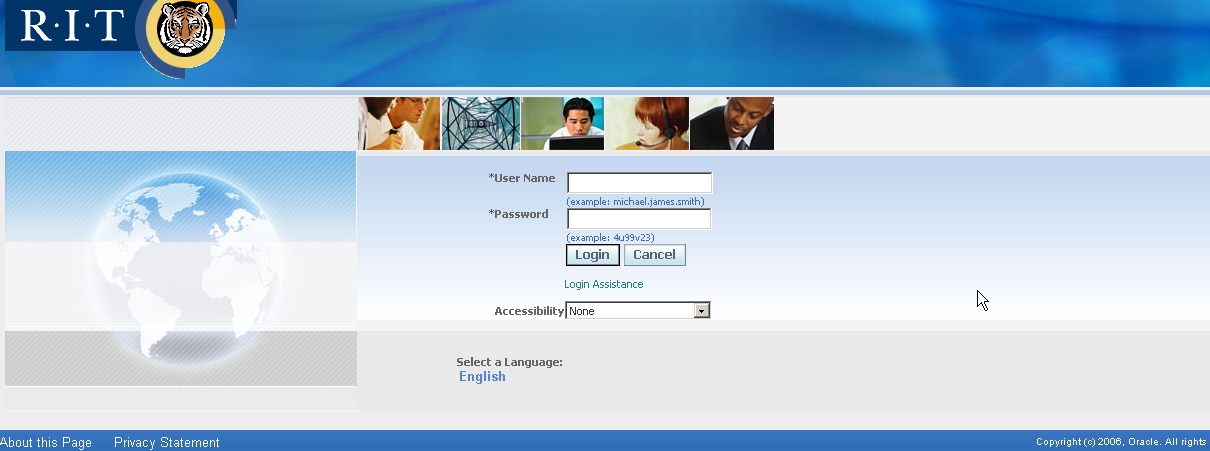 4
Lesson 1:  Create a Requisition
From the list of responsibilities, select the “RIT Purchasing Requestor” responsibility.  








This displays the Navigator – RIT Purchasing Requestor screen. Click on “Requisitions”
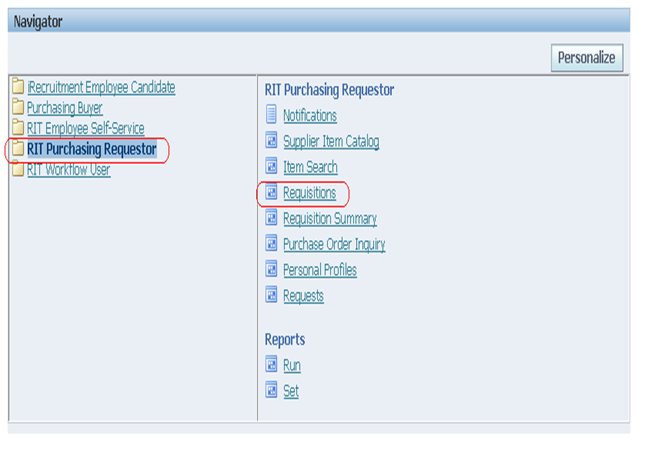 5
Lesson 1:  Create a Requisition
This displays the main requisition screen titled Requisitions – (NEW)

   	
                             header                                                                                                                               You are the Preparer.  You can also 			                                                                                           be the Requester.  Requester’s 					                                       receive all approval notifications,  
						             PDF of the PO and will also be 						             the one responsible for approving						              invoices in the case of any line 						              types where “Services” is 		      				              selected.
												             		              When you are both the Preparer 
						              and the Requester, any
						              invoice approvals for a line type of 
						              “Services” will follow	the same
						               workflow as a requisition.




Lines

						                   Footer
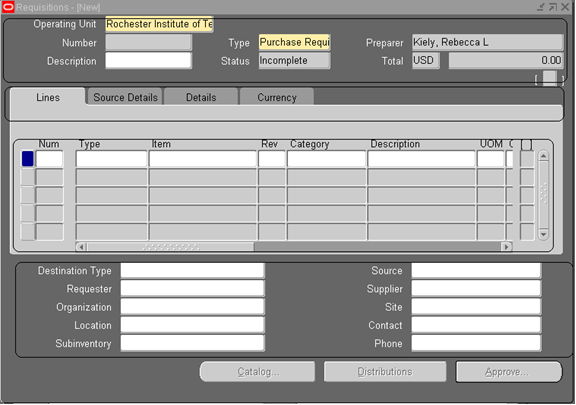 6
Lesson 1:  Create a Requisition
Break down of fields required for each line:
                                                                      Rev = leave blank 




Line number          Type = Goods or Services    Item = leave blank        
Assigned by system                                                                                 Category = defines type of item   Description = describes (in 254 characters) 					                                                       what is being requested





Depending on your line “Type” (Goods or Services) your UOM, Quantity and Price will differ.  See below:

							




If you select “Services,” your price will be your “Quantity” and the “Price” field will remain as “1”
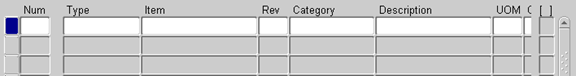 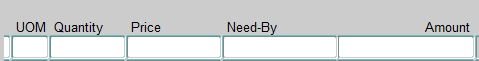 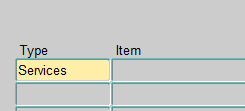 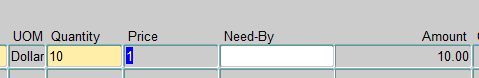 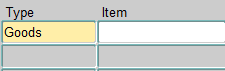 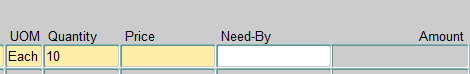 7
Lesson 1:  Create a Requisition
To enter her requisition, Rebecca must first select the LINE TYPE  from the options available by using the List of Values (the three dots in the right side of the field).  Rebecca clicks in “Type” and selects Goods.  
 













Rebecca then clicks the mouse pointer to the “Category” field and clicks once on the List of Values.
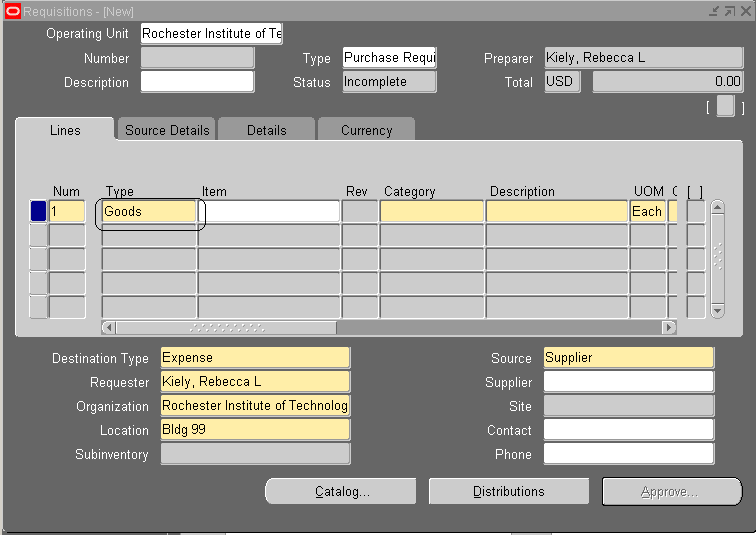 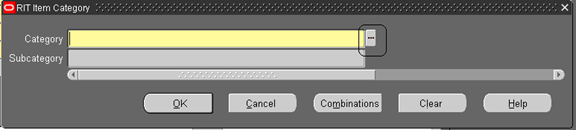 8
Lesson 1:  Create a Requisition
This displays the RIT item category screen, Rebecca must now click on the List of Values to fill in the category field.














Rebecca moves the selection bar to “Computers” and clicks “OK”.  
To determine the subcategory, another dialog box appears
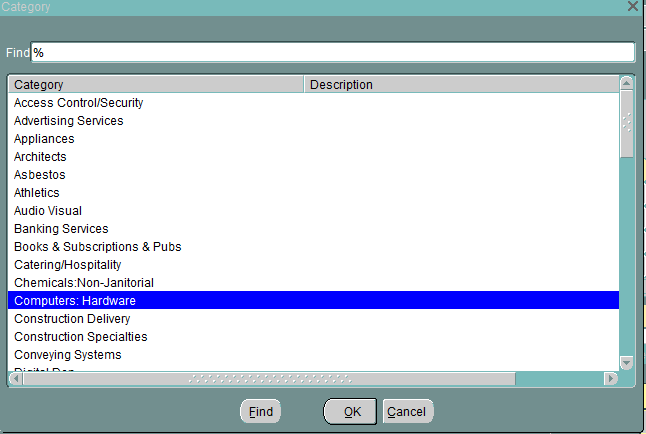 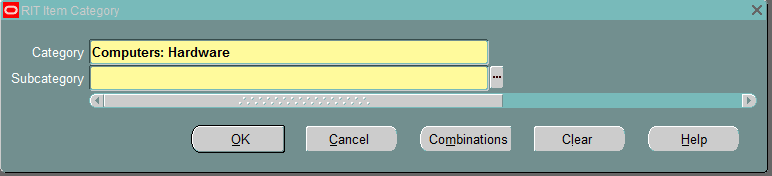 9
Lesson 1:  Create a Requisition
She chooses “Desktops”, clicks on “OK”, and the RIT item category dialog box is completed.
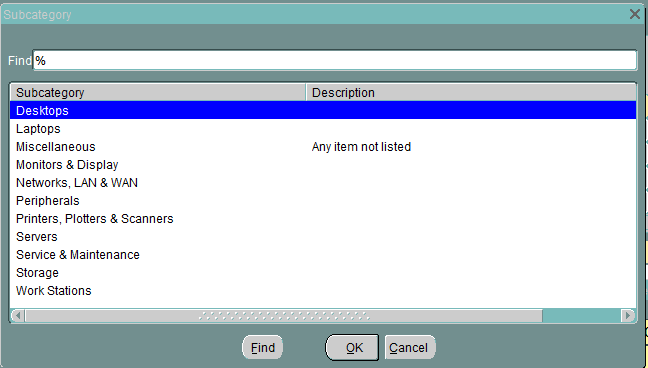 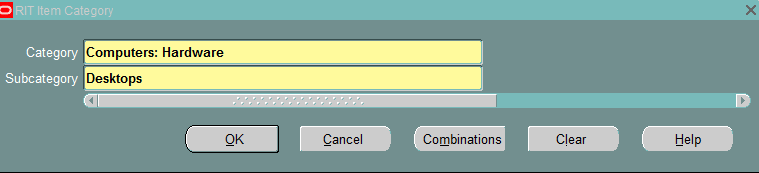 10
Lesson 1:  Create a Requisition
In the Description field, in the lines sections, Rebecca writes “Desktop Computer.”  The description field should be used to thoroughly detail the item being purchased including color or technical specifications and reference a quote if one has been provided using the quote # or date.  Please be sure to put the quote number at the end of your description.

Note:  Oracle provides 254 character spaces for the undefined fields such as description.  If you need more than the 254 spaces available, you may attach additional text using the steps outlined later in this presentation.
The edit function, available in the Toolbar, is very useful for inputting detailed descriptions.


he computer automatically provides a Unit if Measure of “Each”, which is appropriate. 

					            Please note:  Your requisition should be a
					            match to your supplier’s quote.
					.
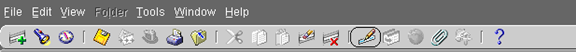 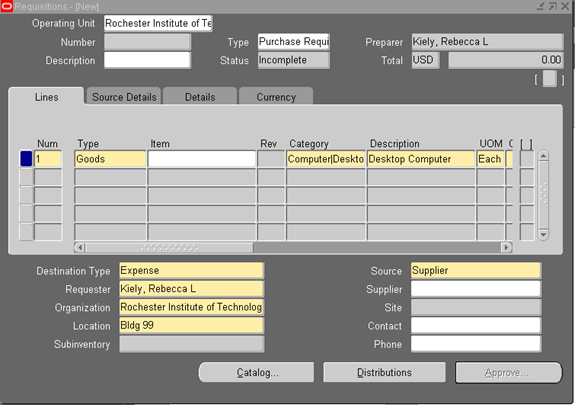 11
Lesson 1:  Create a Requisition
She scrolls to the right to see the rest of the screen.  She requests 2 in the Quantity field.



















In the Price field, she enters the cost of the computer, 1700.
 
Please do not include a $ or comma in the Price field.  The system is defaulted to US dollars.  Inclusion of a $ and/or comma will result in an error message.
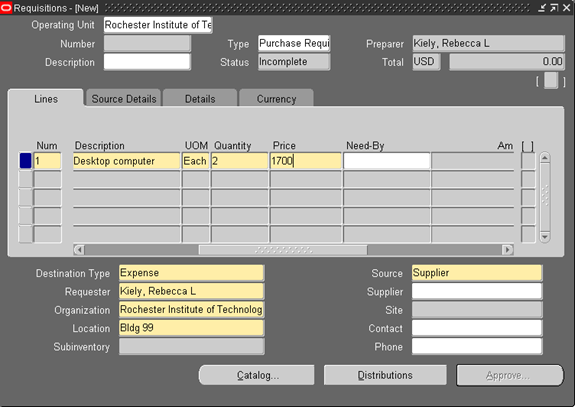 12
Lesson 1:  Create a Requisition
She places the cursor in the Need-By field, and presses the List of Values again.
 
This is an optional field.  A better way to communicate any urgent need for a purchase order would be to use the “Note to Buyer” field vs. the “Need-By” field.
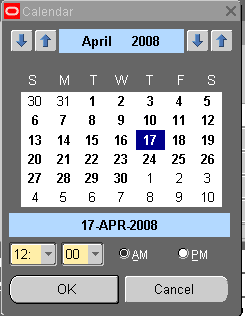 13
Lesson 1:  Create a Requisition
Once the Items fields (e.g. Type, Category, Description, UOM, Quantity, Price) are completed, Rebecca notices that the screen advances to the Source Details screen. 

The information in the Source Details section is optional, however, “Note to Buyer” is critical for providing the buyer needed information about your order that would not be visible to the supplier. If you need a PO faxed, emailed or sent via USPS this is where you would indicate that information or if you are adding items or funds to an existing PO.   If you need a PO for your records, you may print a copy for yourself.  Instructions will be detailed in upcoming slides.  However, Requesters do receive a PDF version of the purchase order when they are approved.  If you are not the Requester and require a printed copy, you’ll want to review the instructions for printing PO’s.

The Buyer, RFQ, and Supplier Item fields should never be used under any circumstances.  Please leave blank.
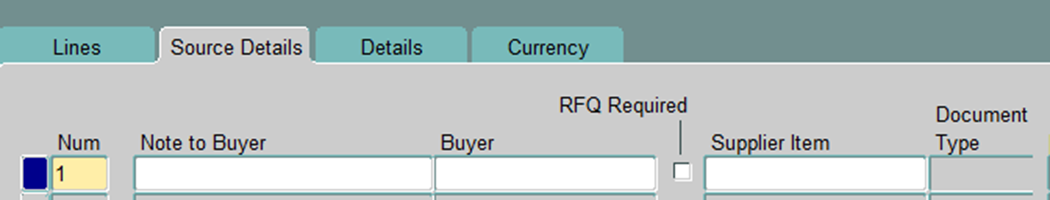 14
Lesson 1:  Create a Requisition
Rebecca must put in the requester’s name.  This field determines who will receive the Oracle notifications and the PDF of the Purchase Order.  This field will need to be filled in every time  you do a new line.  You have the option of hitting Shift F6 once you’ve clicked into the additional line.  This will copy the information down BUT it will also copy everything in the line including type, category, etc.  Note:  The tab key is your friend as you move through the fields.
 
To select the requestor name, Rebecca will click on the list of values button for the Requester field.

				         When the search box pops up, Rebecca types the  				                                 last name of the requestor and the percent sign (e.g. Kusse %), 		                                                        and clicks on the name when it comes up.
					
					






Rebecca clicks OK and the name will populate into the Requester field.  Oracle
will produce a message:
This is just a “friendly” reminder to check your GL charge account number.
This will also facilitate delivery of your goods from our Shipping and Receiving Department and will insure that deliveries are made to the right person.  It is important to note that the “Services”  line type does not require the Receiving Dept. to receive in the PO.  The Requester will receive notifications to approve invoices and will also receive a copy of the invoice.
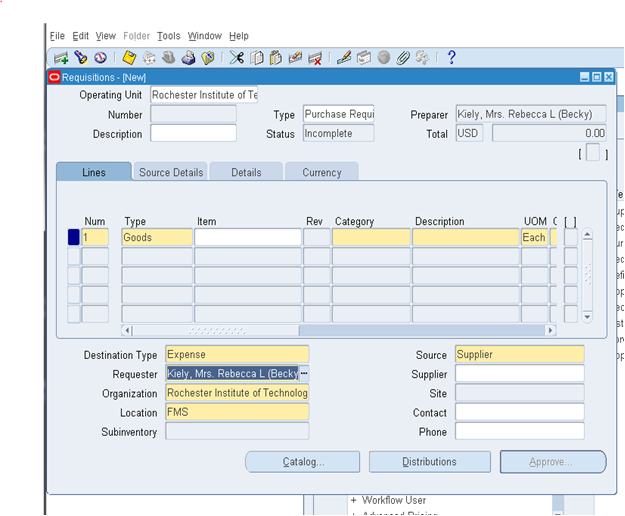 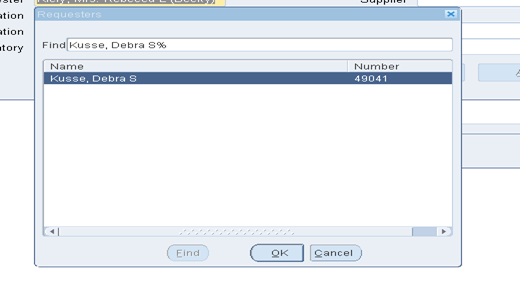 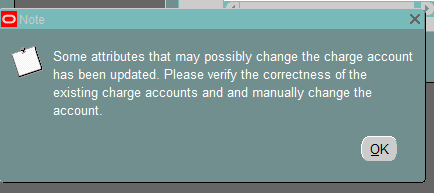 15
Lesson 1:  Create a Requisition
Rebecca notices that she needs to complete the remaining Supplier  fields .  She places the cursor in each of the following blank fields:
Supplier Required (1st line)
Site  Required (1st line)
Contact – Leave blankPhone – Leave blank
 
Rebecca uses the LOV which displays the list of suppliers.  Rebecca selects the appropriate supplier and site.  When both of the fields contain values, she saves the requisition by clicking on the Save icon          in the Toolbar. 

 
After saving, the computer assigns the requisition a number, and 
places it in the number field at the top left of the Requisitions 
screen.  The final screen appears as follows:
 
Please note:  It is imperative that you check to see that your supplier
is already loaded in the database before completing your requisition.
PSO cannot process a requisition until the
Supplier is set-up in Oracle.  If you are unsure, please contact
PSO at x52107.  Should you need to have your
Supplier set-up, you can find those forms (New Supplier Set-
Up and W9) here:


http://www.irs.gov/pub/irs-pdf/fw9.pdf
https://www.rit.edu/fa/procurement/sites/rit.edu.fa.procurement/files/forms/vendorsetup1.pdf
If your supplier already has a W9, please check to be sure they have used an IRS form from no later than August of
2013.
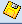 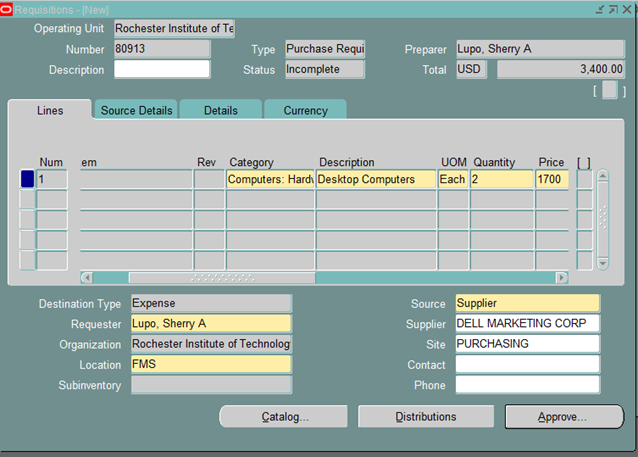 16
Lesson 1:  Create a Requisition
The GL (General Ledger) distribution account for this requisition line is still needed. Rebecca selects the “Distributions” button at the bottom of the Requisitions screen.  See below:

					This displays the following Distribution screen.













When choosing a 24-digit account number, please be sure the Object Code is consistent with your purchase. If you are ordering a computer, don’t use the Object Code for office supplies. If you are unsure, please contact Accounting and they will assist you in choosing the correct combination. Additionally, if you get an error that says “Please choose an existing combination”, call Gary Maccarone and he will set up the 24-digit account in the General Ledger.
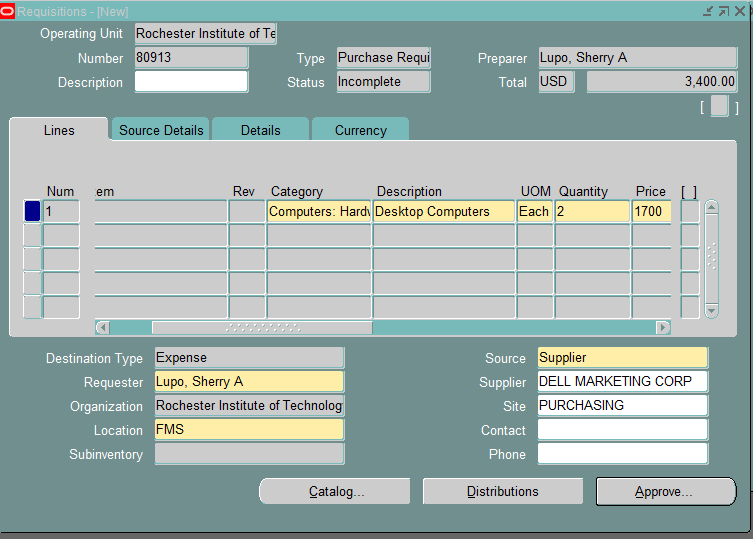 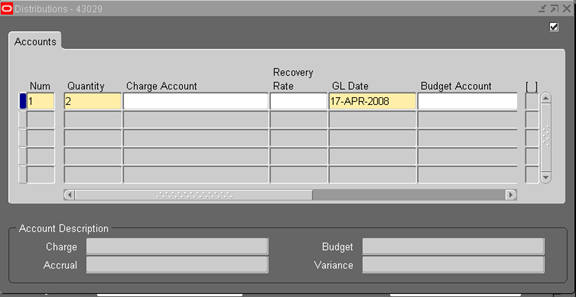 17
Lesson 1:  Create a Requisition
Click once in the Charge Account field.








This brings up the Charge Account dialog box.  She enters the appropriate information into the respective fields.  she then clicks “OK”.
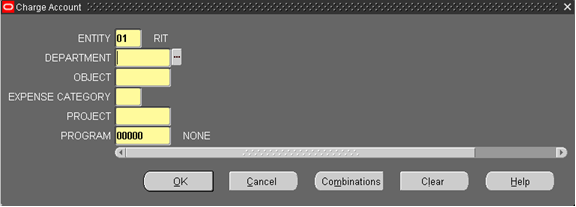 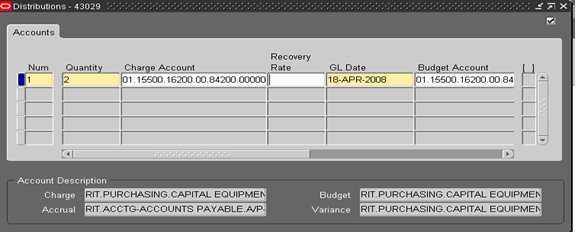 18
Lesson 1:  Create a Requisition
Should you need to split the line item across different GL accounts, you would need to enter a new line for each charge account.  Each requisition line item can be split against multiple account numbers if required.  Just be sure to adjust the quantity:




Each requisition line will require its own GL charge account .  To properly link requisition lines with the GL account, you must first highlight the requisition line, click on “Distributions”, and enter your GL charge account.  This GL account only applies to the requisition line that you initially highlighted.  To enter the GL charge accounts for additional requisition lines, you must return to the Requisition (New) screen and repeat the process for the additional lines.


Rebecca realizes she needs a line to cover shipping costs. 
Shipping/Freight would be a Line Type of: “Services” 


The GL account remains the same:

NOTE:
In the “Details” tab is a field labeled “Justification”
The only time this will come up as a required field is when
you use a specific GL project number in your distribution
line.  Your finance partner will be able to instruct you on 
what to fill in should that be needed.
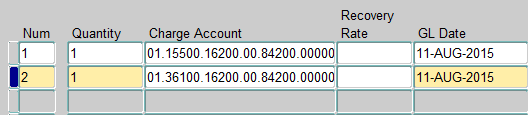 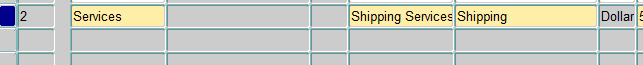 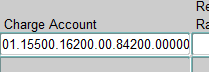 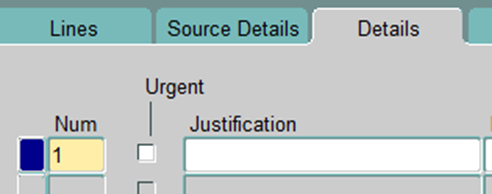 19
Lesson 1:  Create a Requisition
Rebecca saves the requisition again by clicking in the “Save”         icon in the Toolbar.  This activates the Approve button in the lower third of the Requisitions.
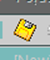 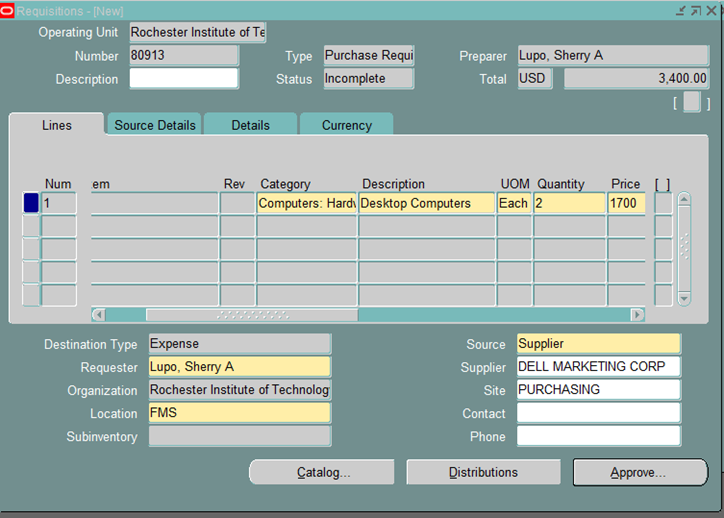 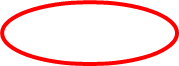 20
Lesson 1:  Create a Requisition
Tips:

If you get an error message “Please choose an existing combination”, please call your finance partner and they will work with you to either establish a new one or advise you on a different one to use. 

If you are ordering equipment or furniture (capital expenditures) with a value of less than $1500 per unit, you must use object code 84000. If the value is greater than $1500 per unit, you must use object code 16200.  If you chose an incorrect object code, Procurement will return the requisition to you to make the correction and the requisition will have to go back through the approval process. This will increase the time it takes to process the order.

The Controller’s Office Chart of Accounts is a tool for helping to choose the correct object code, as well as other the other segments of the 24-digit account number. The Chart of Accounts can be found here:  

https://www.rit.edu/fa/controller/accounting/accounts.html

You will need to fill out an “Oracle Financial Applications Access Request Form” in order to be given the access to complete requisitions.  The form can be found here:

https://www-staging.rit.edu/fa/controller/sites/rit.edu.fa.controller/files/files/forms/Oracle%20Financial%20Applications%20Access%20Request%20Rev%208%206%202013.pdf
21
Lesson 1:  Create a Requisition-Using Preferences
Rebecca has the option of using the Preferences screen to make the job of creating requisitions even easier.  
 
If Rebecca wants to create a number of requisitions with repetitive information, she can fill out this information in the Preferences screen.  This is also a time saver if Rebecca were creating a single requisition with multiple lines of repeating data.  Examples of possible repetitive fields include: Charge Account Numbers and Supplier. 
 
To access the Preferences screen, Rebecca clicks on Requisitions from the Navigator screen.  She clicks on Tools in the toolbar and chooses Preferences in the drop down menu.
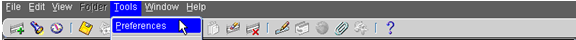 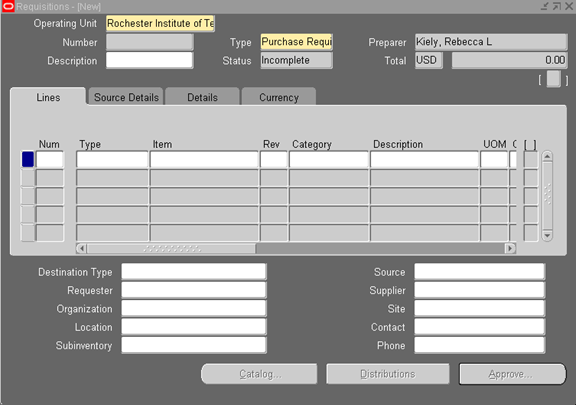 22
Lesson 1:  Create a Requisition-Using Preferences
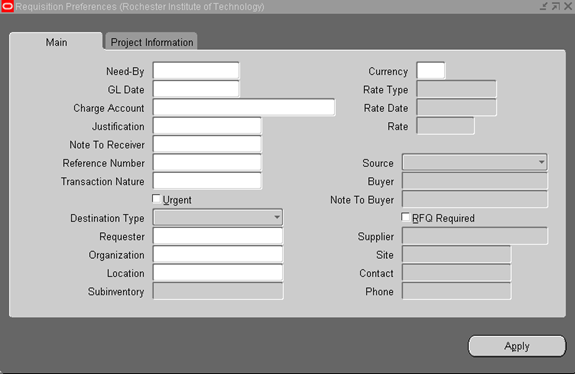 The following screen appears:












Rebecca can now fill in various fields that will be the same for each requisition that she completes for this session that she is signed on.  The Preferences that she enters will remain until she logs off of the Oracle system or until she clears the preferences or changes the information for her next requisition.
 
Rebecca knows that she will be ordering several different kinds of items for the daycare, but each item will be charged to the same account.  Rebecca enters the appropriate charge account information in the Charge Account fields.  
 
Rebecca also needs to click in Source and select “Supplier” for the bottom boxes to light up.  She may then define her supplier.
23
Lesson 1:  Create a Requisition-Using Preferences
She clicks on the “Apply” button.  The computer will now automatically fill in these preferences.  Rebecca will not have to re-enter the Charge Account number or the Supplier for each of the items.  If Rebecca has selected a Charge Account, she will have to click “Distributions” then click inside the Charge Account field and the number will populate.
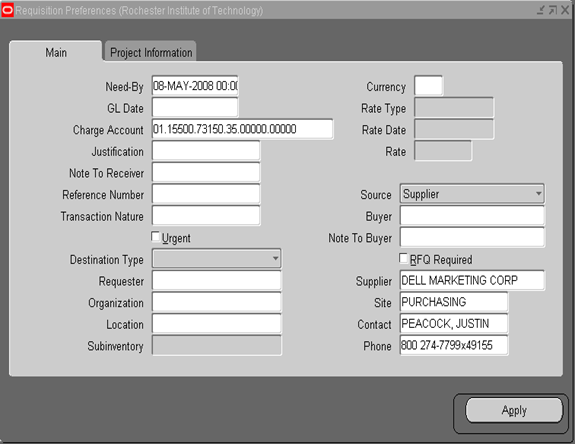 24
Lesson 2:  Attaching a Document
Note:  A document may only be attached to the requisition after it has been saved. 
 
Rebecca has the option of attaching a document or adding additional text if the 254 characters in the description field were not enough. She selects Attachments from the edit menu or uses the paperclip icon from Toolbar.

Once the attachments screen has appeared, in the “Main” 
Tab, Rebecca needs to select the category of her Attachment
by clicking the LOV in the Category field and types 
in “%”, then clicks “Find”.

By always selecting “To Approver” Rebecca can be certain
that the attachment will follow her requisition
right up through to the purchase order.  Items that
would be attached would be quotes, exception to
bid forms, insurance certificates, etc.  Anything
pertinent to the order.  It’s important to remember
that you must add your attachments before you send your
requisition on for approval.  Otherwise your requisition
will be returned to you.
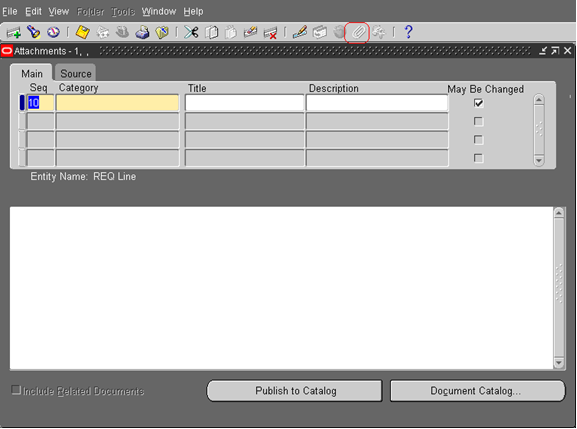 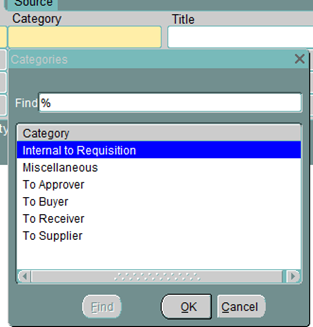 25
Lesson 2:  Attaching a Document
Once you have your category done, you can give it a title if desired and then click over to the “Source” tab.  It is in this tab that you will determine if you’re attaching a document or needing to add additional text.
					   Click on “Data Type”

						

You have three options (Web Page is not an available option):
File – used for all supporting documentation.
Long Text – has no character limits and will print on the purchase order.
Short Text – used for an extra 2000 characters or less and will also print on the purchase order.

In this example, Rebecca chooses Short Text and clicks “Ok.”  Her cursor is now in the large window at the bottom of the screen.  Rebecca types in information about this requisition that is important for the supplier to see.  Once Rebecca finishes her note, she clicks “Save” from the icon in the Toolbar.
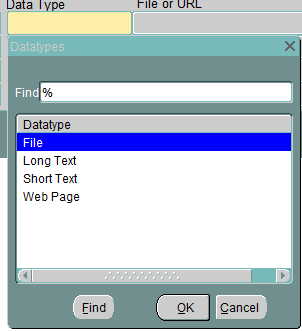 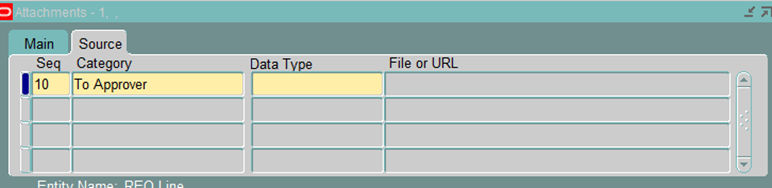 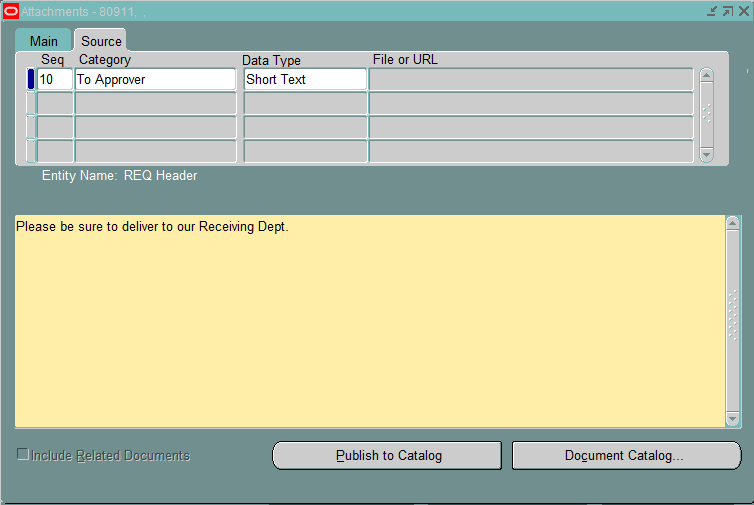 26
Lesson 2:  Attaching a Document
Should Rebecca need to attach a quote, she makes sure she clicks on the paperclip icon and selects “To Approver” and “File” from the “Datatype” selections.  A message box will popup asking if the file has been uploaded successfully:  Do not click “Yes” yet! 






Your Internet Explorer will launch a new window.
This window will not normally pop up.  You will need
to hover over your IE icon in the bottom toolbar to
see it.  It is labeled “GFM Upload Page”  It is here
you will go out and look for your attachment by clicking “Browse”




Once you find your document, click “Submit”
You will get a confirmation, then you will need to close that page.  You can now click “Yes” to answer:  



Your document is now attached.
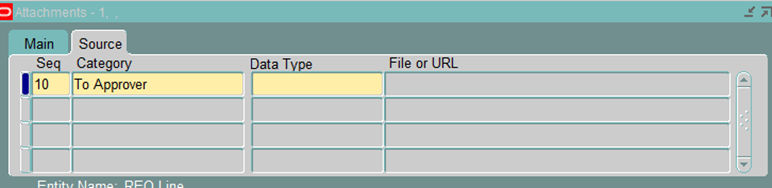 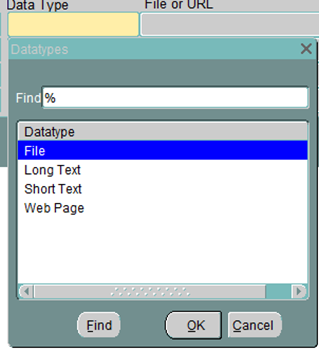 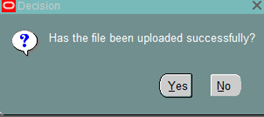 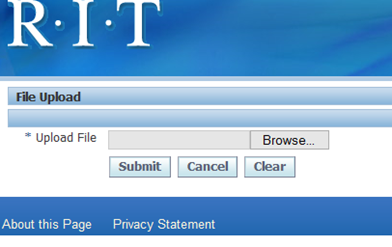 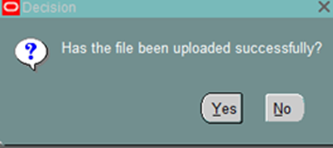 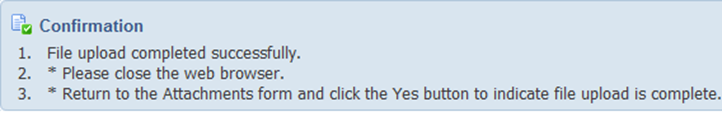 27
Lesson 3:  Submit for Approval
The requisition must be approved.  To do so, Rebecca clicks once on the “Approve” button located at the bottom of the Requisitions screen: 





When “Approve” is clicked the following screen will look like this:









 
 
If you need to send a note to your Approver, you can do so in the “Note” section.  Click “OK” and you are done.
The requisition status is now “In Process.”  The workflow processes behind the scenes using the Approval Management Engine (AME).  This is managed directly by each department.
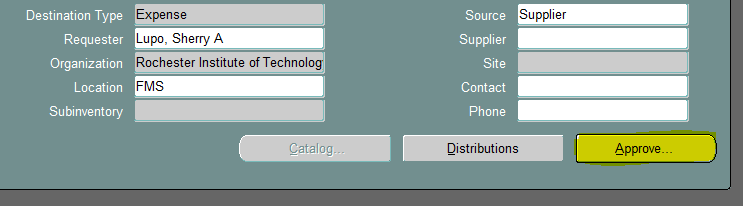 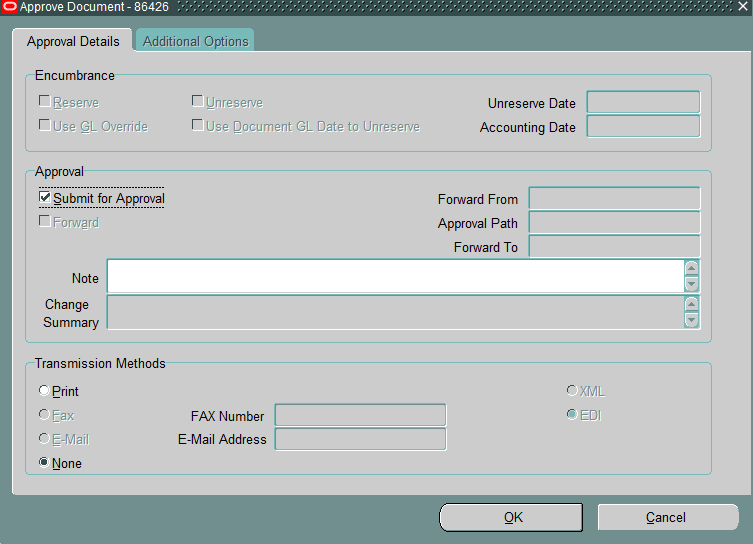 28
What Happens Next?
You did your requisition, a PO has been created.  Now what?

If you processed your requisition prior to work being done and you’ve requested the PO go to the supplier, the supplier should note the PO number on their invoice and submit it to Accounts Payable via snail mail (AP’s physical address goes out on the PO) or to their e-mail address of accpay@rit.edu.  If you will be submitting the PO to the supplier, please be sure they understand how to submit their invoice.  Please be aware that your requisition number and your PO number will be different.  

If you are processing a requisition for work that has already been completed, please be sure to note your PO number on the invoice and submit to Accounts Payable – accpay@rit.edu.

Please note:  Attaching your invoice to your requisition will NOT get it paid.  PSO reviews that as back up documentation.  You must submit to Accounts Payable.
29
Lesson 4:  Finding a Requisition
To find a requisition she created, Rebecca performs the following steps.
 
First, to find a specific requisition, she chooses Requisition Summary from the Navigator – RIT – Purchasing Requestor screen by double-clicking on the Requisition Summary.
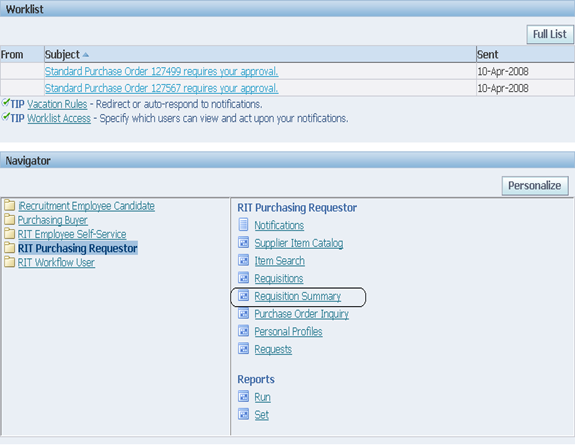 30
Lesson 4:  Finding a Requisition
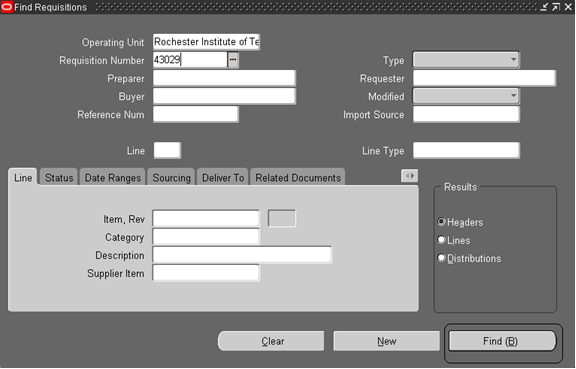 This displays the Find Requisitions window.


If Rebecca knows the requisition number, she places 
the cursor in the Requisition Number field and 
enters the requisition number.  Then she clicks 
on the Find button to see that particular 
requisition.


The following screen displays:
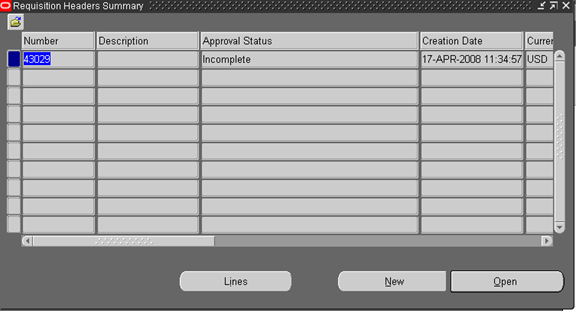 31
Lesson 4:  Finding a Requisition
Rebecca decides to view a list of all the requisitions that she has created.  
















This time, rather than entering a requisition number, she leaves the Requisition Number field blank, types “%Kiely” in the Preparer field and clicks the “Find” button once.  This displays all of the requisitions that she has created.   Please note:  If a requisition has reached the “Approved” status, you will not be able to open the requisition.  At this point, the requisition is ready to be moved to purchase order.
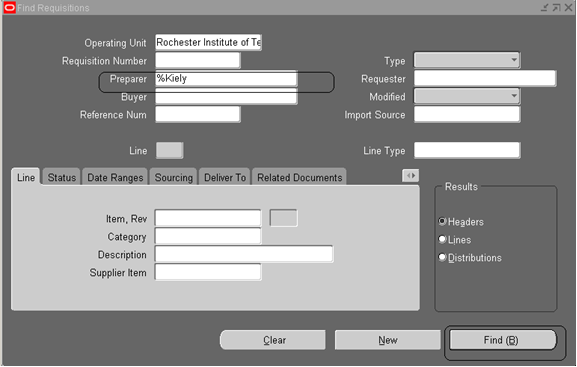 32
Lesson 4:  Finding a Requisition
Curious to view the requisitions in a variety of ways, Rebecca returns to the Find Requisitions screen, and notes that she can select Headers, Lines, or Distributions in the Results box in the lower right corner.
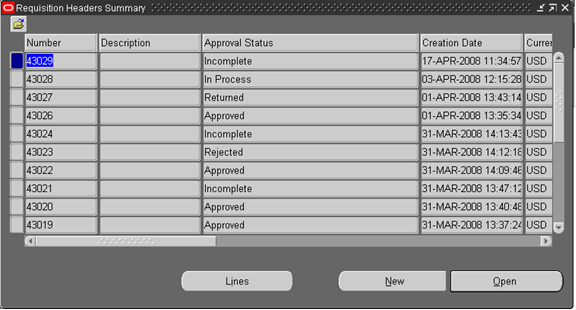 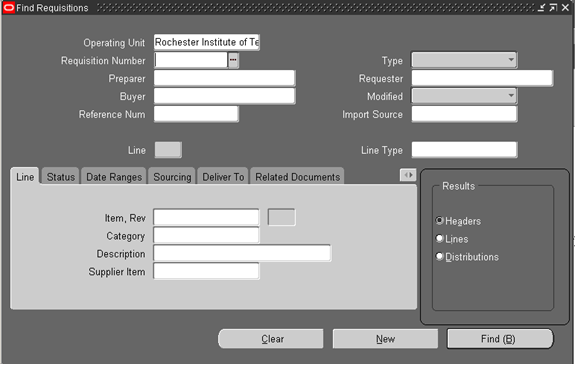 33
Lesson 4:  Finding a Requisition
When she chooses headers (the default value), she sees a list of all the header information contained in the requisition(s) listed.










When she chooses Lines, she sees a list of all the requisition lines for all the requisition(s) chosen.  For example, Rebecca notices that in this screen, if a requisition contains two lines, this allows her to view both, in addition to the other requisitions she has created.
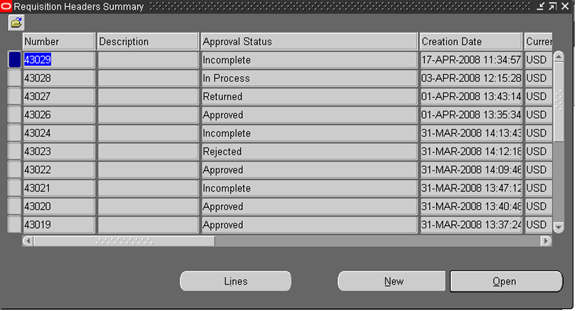 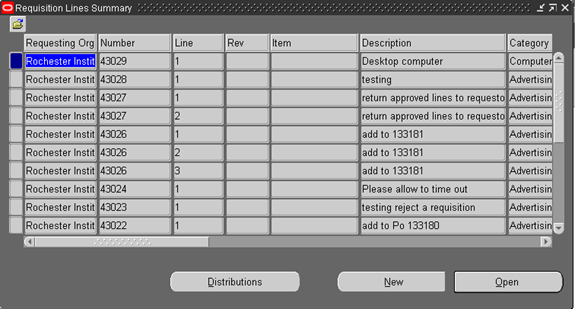 34
Lesson 4:  Finding a Requisition
The Distribution selection displays the Requisition Distributions Summary screen.  This screen shows what account has been assigned to each requisition line. 

















Helpful Tips:

Requisition Status
 
Incomplete: has never been submitted for approval
In Process: has been submitted but not yet approved
Rejected: has been rejected by the approver
Returned: was approved and returned by PSO  (incorrect distribution account for example)
Approved: has been approved – Please Note:  When a requisition has been approved, you will no longer be able to open it.
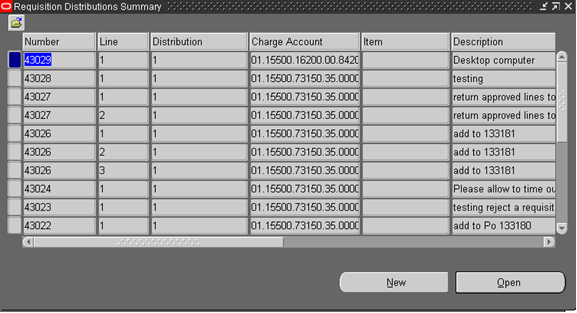 35
Lesson 5:  View Action History
Rebecca created a requisition some time ago, and she wants to know why she still hasn’t received the items.  To determine what happened to her requisition, she needs to view the Action History of the requisition in question.

To look up the requisition, go to the Navigator-RIT-Purchasing Requestor screen and double-click on Requisition Summary.  This displays the Find Requisitions window.

Rebecca views her list of the requisitions by leaving the 
requisition number field blank, selecting her
name as Preparer and verifying that 
“Headers” is selected in the Results box.
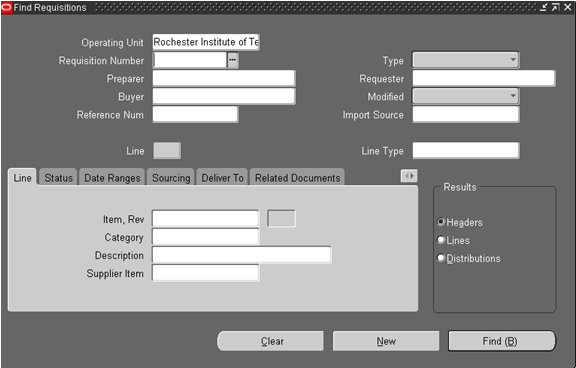 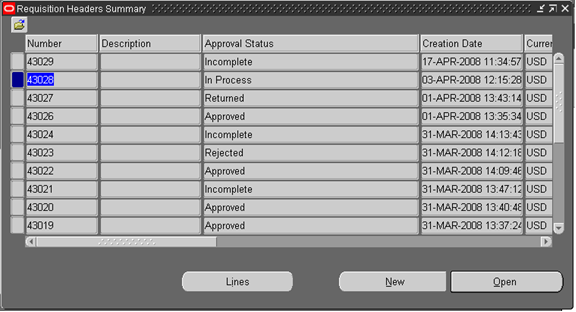 36
Lesson 5:  View Action History
Rebecca places the cursor in the Requisition Number field of the requisition she needs.  She clicks once to select the requisition.  Then she clicks once on “Tools” in the Toolbar and selects View Action History from the drop down menu.
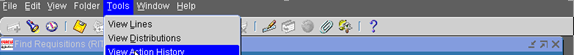 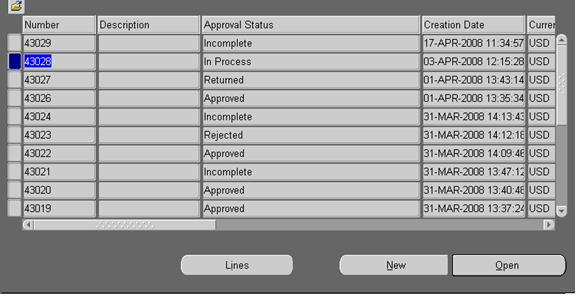 37
Lesson 5:  View Action History
Since Rebecca’s requisition status is In Process, she is able to view the history.










Tip
To see if an approved  requisition has a PO assigned 
to it, type the requisition number into the requisition
summary window and select “Lines” in the Results Box.  
When the requisition lines window comes up, scroll to 
the right to the Order Number field. If the PO has been 
processed, you will see a six digit number in 
that field .
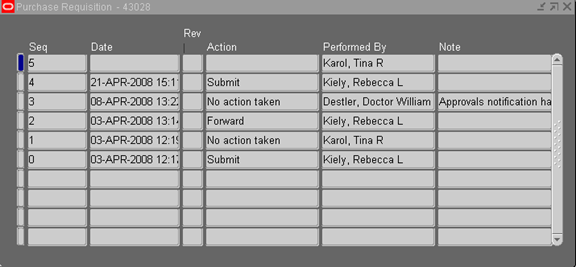 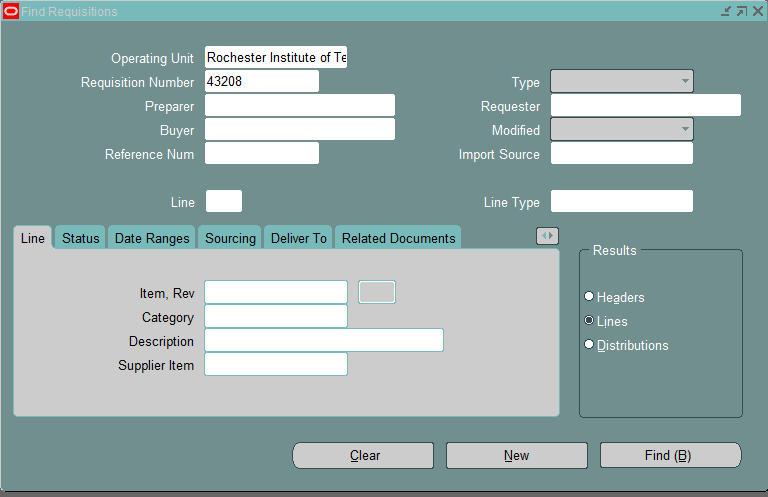 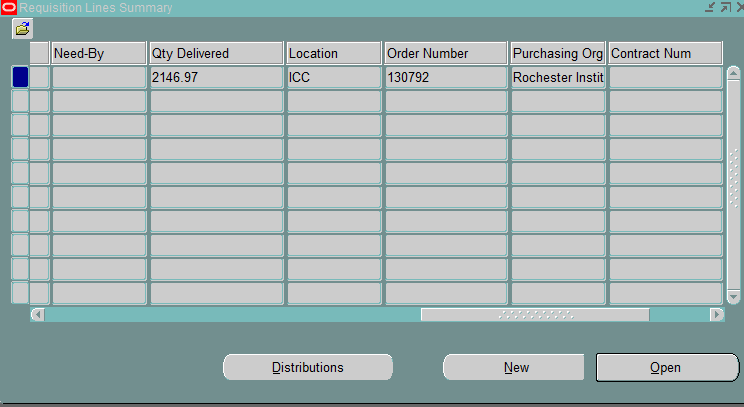 38
Lesson 6:  Modifying a Requisition
Rebecca realizes she needs 3 computers but requested 2.  Since she has already submitted the requisition for approval, she can’t make any modifications.  She calls her Approver and asks them to reject the requisition.  The  Approver rejects the requisition and Oracle returns it to Rebecca by changing the status to “Rejected.” If the Approver has already approved the requisition, contact PSO and request that it be returned.  You will receive a notification from Oracle when this occurs. 
 
Once Rebecca’s requisition has been rejected by her Approver, she would use the following process.
 
Rebecca logs on to the system, and views the Navigator screen.  She double-clicks on Requisition Summary.  On the next screen, Rebecca places the cursor on the rejected requisition, and clicks once on the “Open” button.










This opens the requisition.
 
Rebecca makes the appropriate changes to the requisition by changing the quantity not only in the line but also in the distribution line, saves the changes and clicks once on the Approver button.  She then returns the requisition to her Approver. The status of the requisition changes from Rejected to In Process and can be viewed on the requisition headers summary screen.
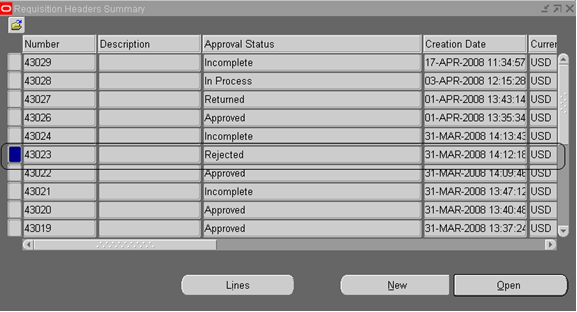 39
Lesson 7:  Deleting an Incomplete Requisition
Rebecca has just created her last requisition of the day.  She saves the requisition and  is about to enter the distributions, when she realizes that her coworker had already requested the same items.  Since Rebecca’s requisition has been saved and assigned a number but not sent for approval, its Approval Status is “Incomplete”.  To remove the incomplete requisition from the system, she has to delete it.
 
Rebecca logs on to the system, and views the Navigator screen.  She double-clicks on Requisition Summary.
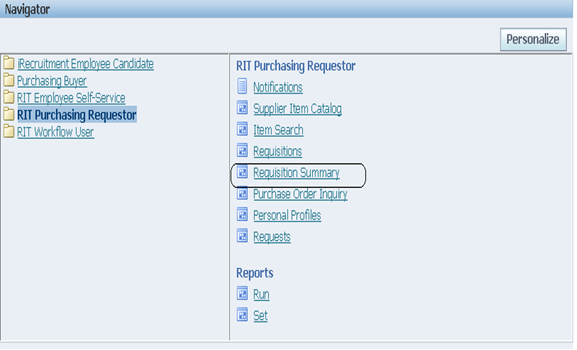 40
Lesson 7:  Deleting an Incomplete Requisition
Note:  If a requisition is added in 
error and the requisition status is 
incomplete (it has not been submitted 
for approval), the requisition may be deleted 
but not canceled.  






She selects Headers in the Results box in the 
lower right corner and clicks on the Find button.  The 
following screen appears:

Rebecca places the cursor in the Number 
field to select the appropriate 
requisition, clicks once to select the
requisition she wants to delete, and 
clicks the Open button.
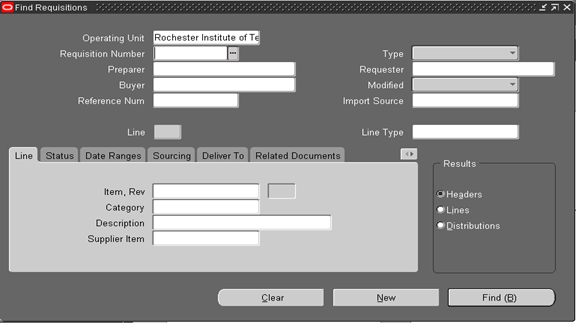 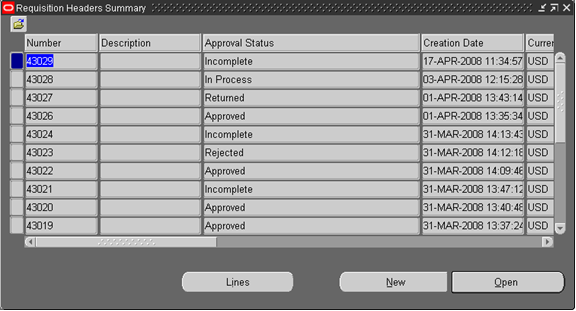 41
Lesson 7:  Deleting an Incomplete Requisition
She clicks on the red “X” on the tool bar. She clicks 
“OK” in the action box asking
 “Do you want to delete this record?”  










To verify that the requisition was deleted, she exits and re-enters the Requisition Summary window from the Navigator-RIT-Purchasing Requisition screen.  she clicks “Find” and she notes that the requisition number she just deleted is no longer listed in the requisition header summary screen.
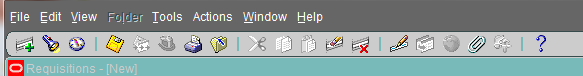 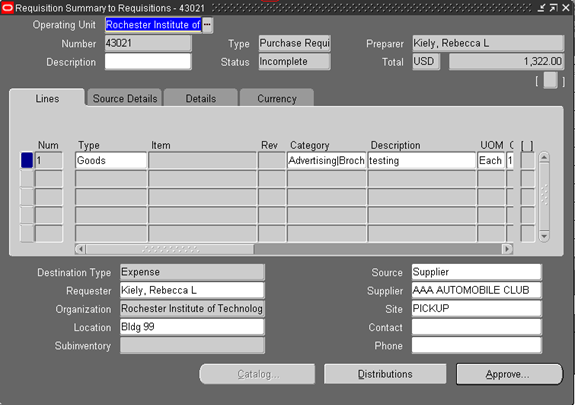 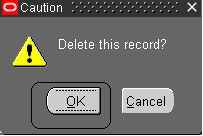 42
Lesson 8:  Cancelling a Requisition
If your requisition has been either rejected by your approver or returned by your buyer you may cancel a requisition in it’s entirety or by line:

Perform a Requisition Summary inquiry to view the requisition information.
Before clicking the Find button, choose Headers in the Results section of the “Find Requisitions” window – if you only need to cancel a line, select Lines:





Note:
A requisition or requisition line cannot be canceled 
if the status is Incomplete.

To cancel a requisition line on an Incomplete 
requisition, refer to Deleting a Requisition Line




Or for cancelling lines
select Lines from the
Results Box:
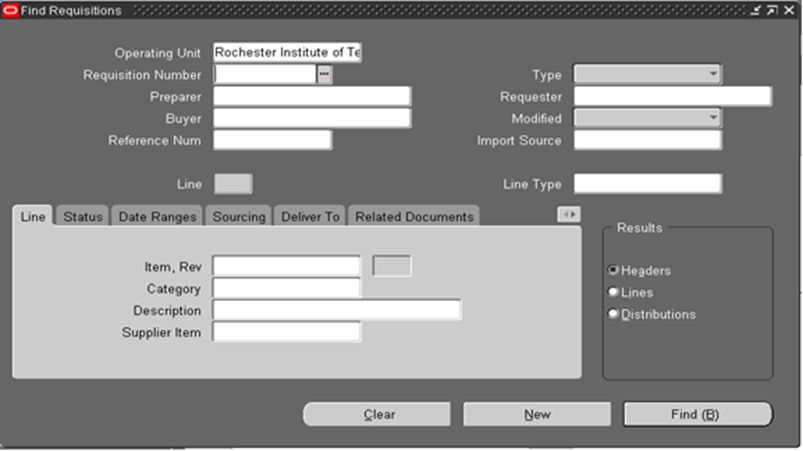 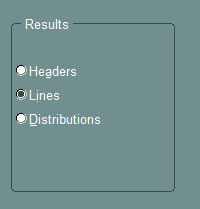 43
Lesson 8:  Cancelling a Requisition
Place your cursor in the line (to cancel the requisition in full) that you’d like to cancel, then go to the menu and select Tools >Control> Cancel Requisition










Fill in the Reason field and click “Ok.”  This will cancel the requisition in it’s entirety.


The following Caution window will open.






Click OK to continue.
Finally another message will appear stating that the Control  Action has been successful.  Click OK.  
Your cancellation is complete.
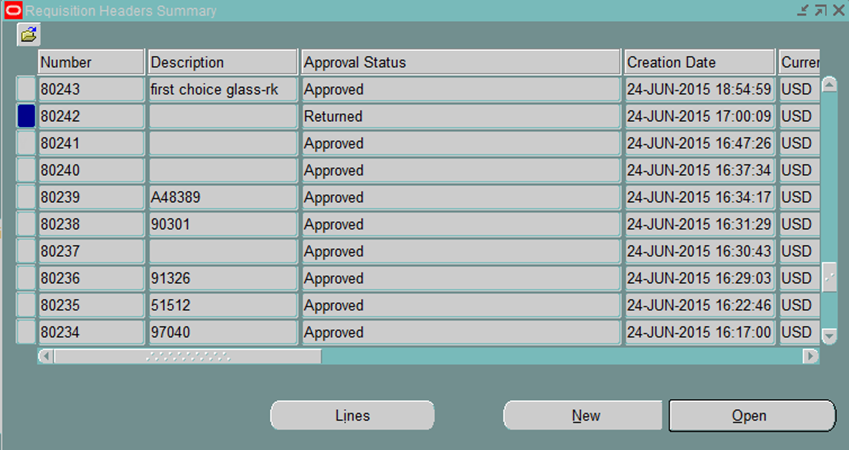 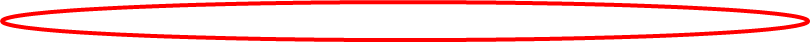 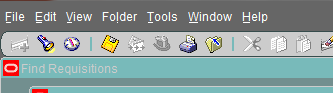 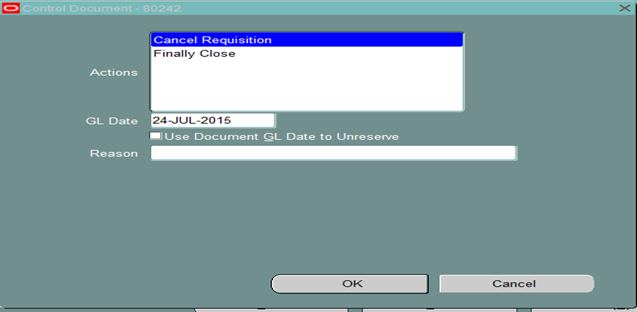 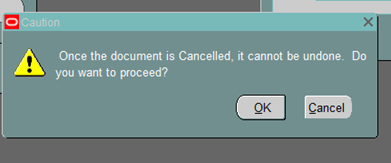 44
Lesson 8:  Cancelling a Requisition Line
If you need cancel just a line vs. the whole requisition:
Put in the requisition number in the Requisition Summary:






- Find the line you want to cancel and have your cursor in it:




Go to “Tools” in the Toolbar    
     



Click “Control” from the drop down menu and select Cancel Requisition Lines
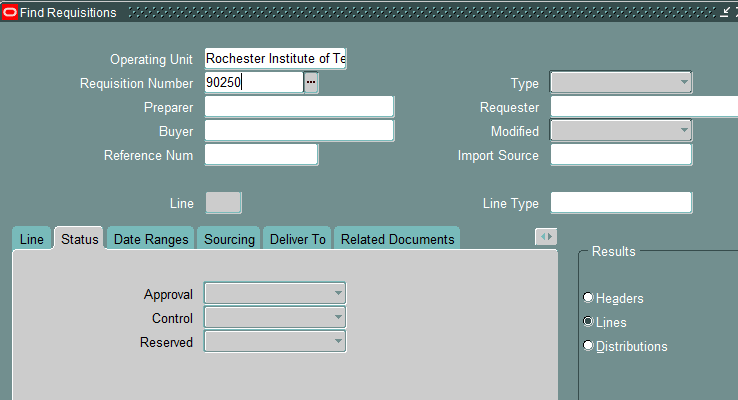 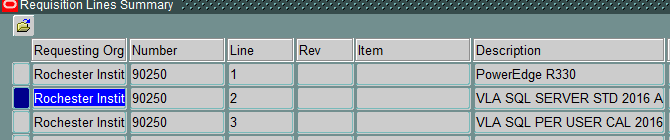 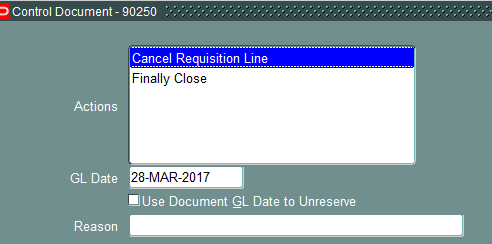 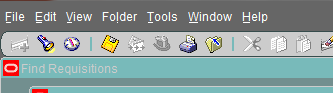 45
Lesson 9:  Running/Printing a Report
As Rebecca finishes up for the day, she decides to print a hard copy of the requisitions she completed for the day.
 
To run and print her report, Rebecca logs on to the Oracle system and sees the Navigator – RIT – Purchasing Requestor screen.  she double-clicks on “Reports” and then double-clicks on “Run”.

The following screen appears:






Rebecca clicks on “Single Request” and then clicks “OK”.  The following screen appears:
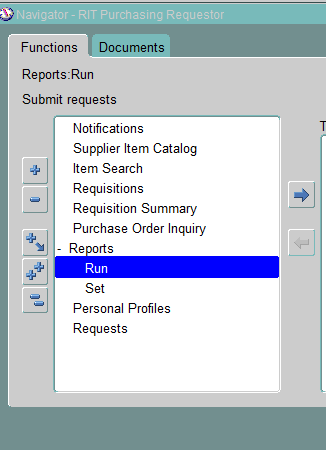 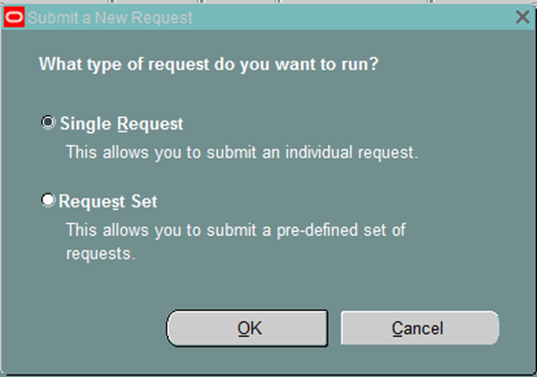 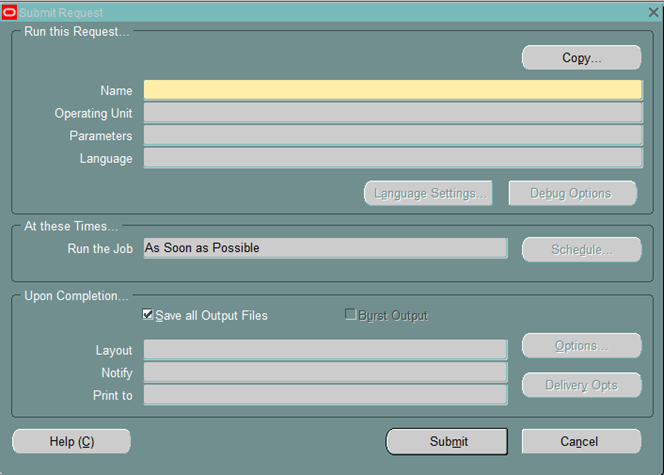 46
Lesson 9:  Running/Printing a Report
Rebecca places the cursor in the Name field located in the upper right corner of the Submit Requests screen.  To see the list of report name options, she clicks once on the List of Values icon located to the right of the Name field.












From the report names list, Rebecca chooses Printed Purchase Requisition Report and clicks on “OK”.  A Parameters screen appears.  




Rebecca enters the number(s) of the requisition(s) she wants to print in both the From and To fields and clicks OK.  If printing one requisition, put the number in both fields. The Submit Requests screen appears.
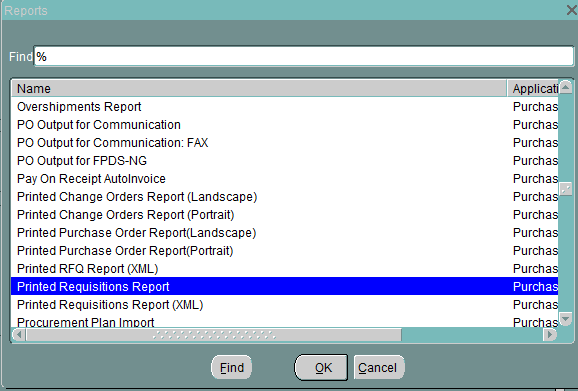 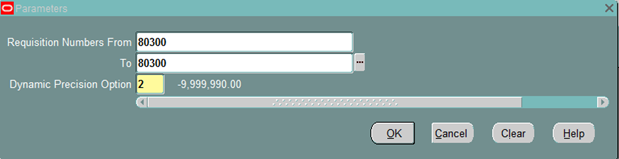 47
Lesson 9:  Running/Printing a Report
Rebecca clicks on the “Submit” button and the Submit Requests screen appears. Click “Refresh Data” to update the screen.  












From the Requests screen, Rebecca is able to view the status of her report.  If the Report’s Phase is “Running” or “Pending”, she can use the Refresh Data button to refresh the screen.  The amount of time necessary for the phase to complete depends on overall system activity.  The process will not exceed 60 seconds in most cases.
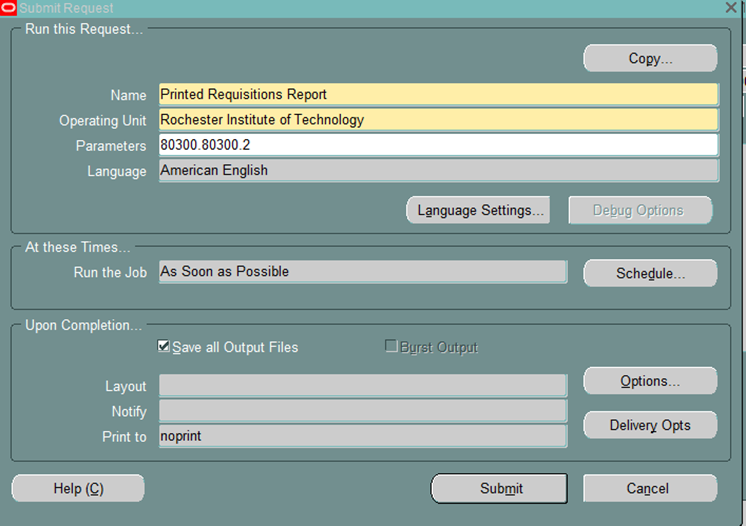 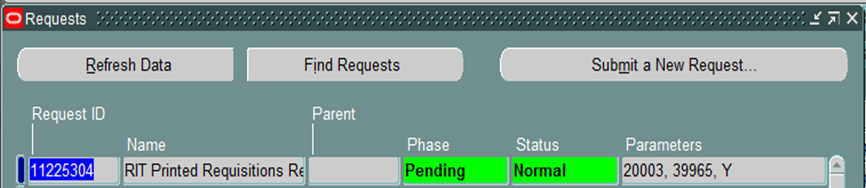 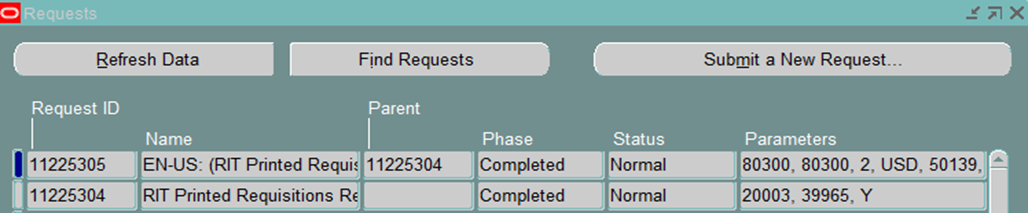 48
Lesson 9:  Running/Printing a Report
At this point, Rebecca can click on View Output and see a copy of the requisition.
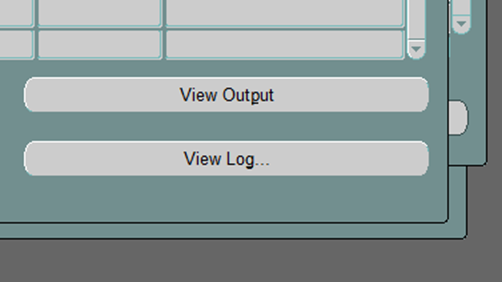 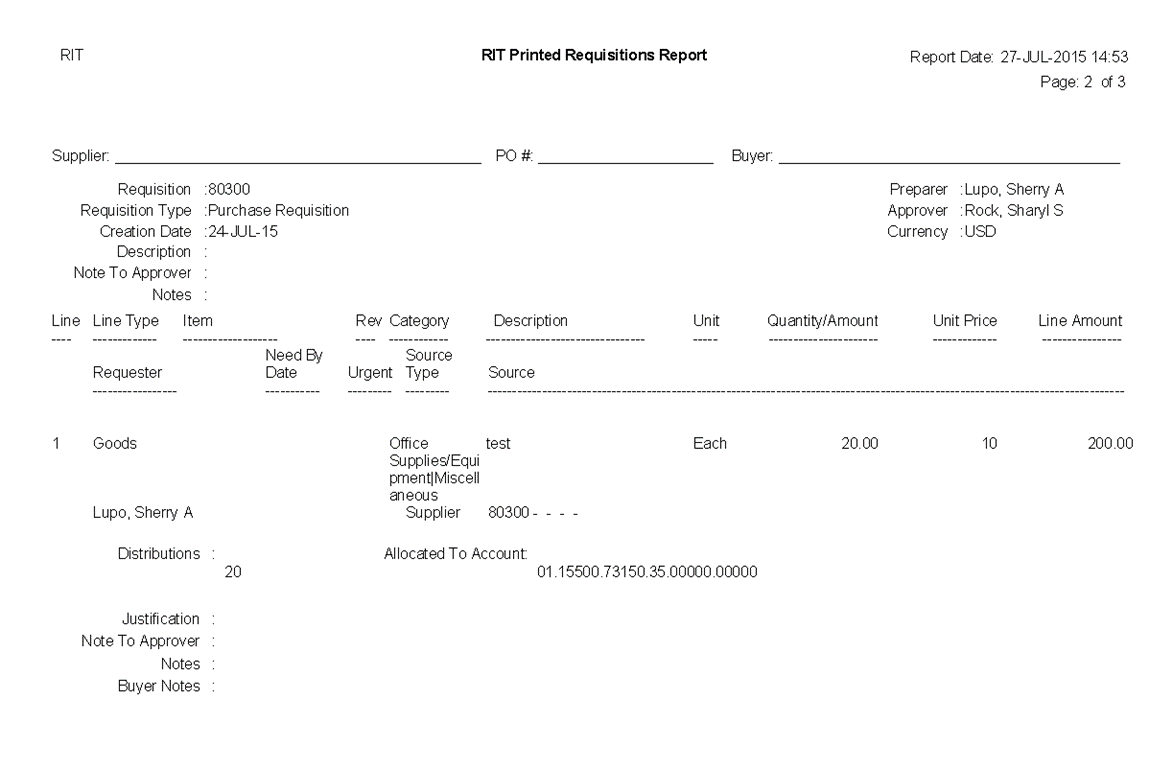 49
Lesson 9:  Running/Printing a Report
If you would like a PDF copy of your completed purchase order, you may run a report just like you would run your printed requisition.  Choose “RIT Print Purchase Order (Portrait) from the LOV:


A parameter window will appear.  Be sure to change 
Your print selection from “New” to “All” and populate
the purchase order number “From” and “To” 











Then click “Ok.”  When it has finished running, click “View Output” and your PDF will pop up in a separate window (see next slide).  If it does not automatically pop up, look to the bottom of your screen.
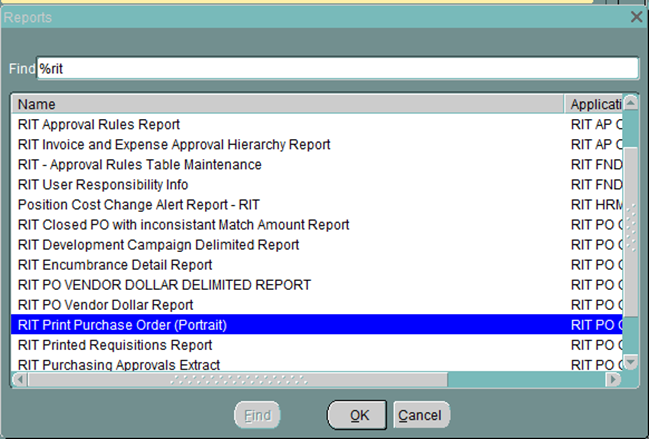 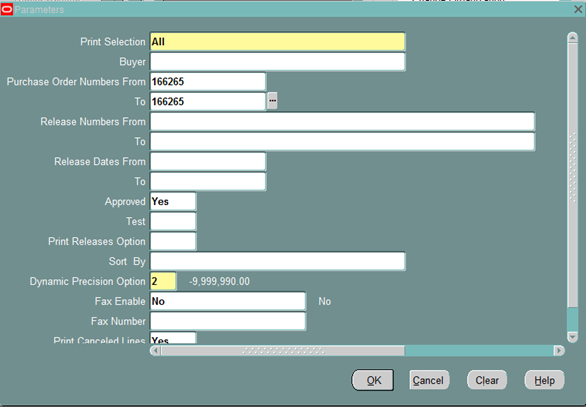 50
Lesson 9:  Running/Printing a Report
This is what a printed PO will look like:
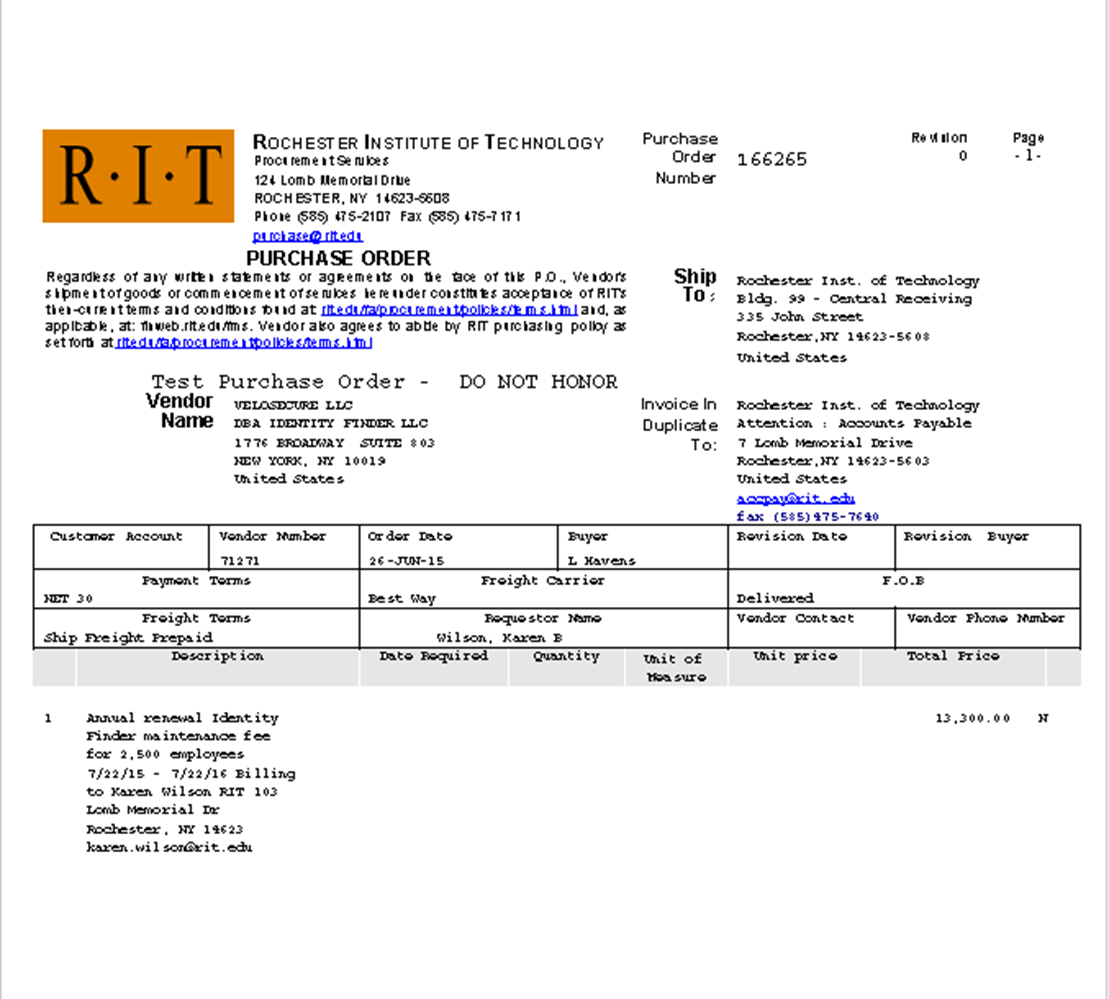 51
FAQ’s
How can I view a requisition once it’s sent for approval?

From your navigator, click requisition summary, type in the requisition number and click find. Once the requisition comes up, you can click “Lines” and view them from that window.  You will not be able to open the requisition, only to view the lines and/or distributions.

Once I’ve sent a requisition for approval, how can I make changes to it?

If it has not been approved, have your approver reject it.  Then, you can open it up from requisition summary, make the needed changes and resubmit it for approval.  If it has been approved, contact Purchasing. We can return it to you. Once you make the changes, resubmit for approval as you normally would.

Can I print a Purchase Order myself?

Yes.  Refer to “Running/Printing a Report”
52
FAQ’s
How can I remove an encumbrance?

If all goods/services have been received and paid for, you can contact Purchasing and we can final close the order. Please be aware that a final close is final, so if further invoices are received against that Purchase Order, you will have to begin the process again by submitting a requisition to replace the closed Purchase Order.  Also, all invoices must be paid before a PO can be final closed.

If I have a Purchase Order number, how can I find the associated requisition number?

You can do this by going into Requisition Summary.  In the middle of the “Find” window, click the tab that says “Related Documents”.  Enter the Purchase Order number and click find and the related requisition will come up, if you were the creator of the document.

How can I split distributions between more than one budget line?

The quantity from the line item carries over to the distribution line. To split the distribution, change the quantity and put in the account number.  The next line will automatically put the balance in quantity.  For 2 distributions on one item, change the quantity on the first distribution line to .5 and fill in the account number. The next line’s quantity will automatically fill in as .5.
53
FAQ’s
I’ve completed five requisition lines, but I need more-how can I add them?

Once you’ve completed your fifth line, you can either click the green “plus” sign on the tool bar or use the down arrow on your keyboard.

How can I check the status of a requisition?

Go into Requisition Summary, type in the requisition number and click find.  Or, to view all of your requisitions, just click find without putting in any information.  From there you can see if the requisition is incomplete, in process or approved. If it’s in process and you’d like to know where it is, just click “Tools” on the tool bar then click “View Action History”. If the requisition is approved, you can click “lines” on the bottom of the form then scroll to the right until you see the field marked “Order number”. The number in that field is the Purchase Order number.
54